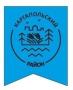 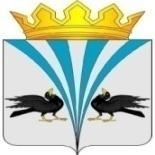 ИНФОРМАЦИЯ 
ОБ ИНВЕСТИЦИОННЫХ ПЛОЩАДКАХ, РАСПОЛОЖЕННЫХ НА ТЕРРИТОРИИ КАРГАПОЛЬСКОГО РАЙОНА КУРГАНСКОЙ ОБЛАСТИ
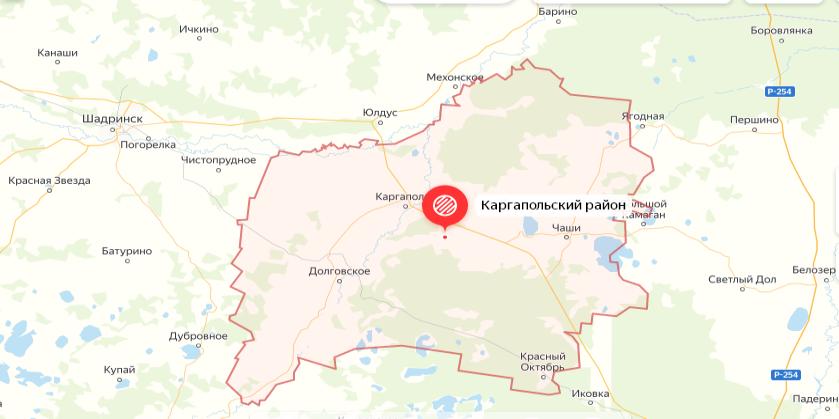 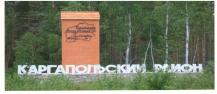 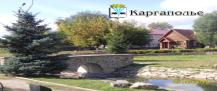 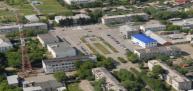 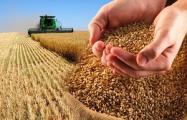 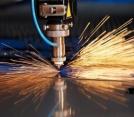 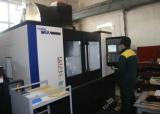 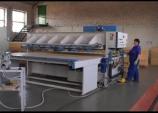 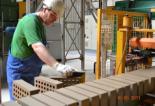 Перечень инвестиционных площадок (земельных участков), находящихся в государственной  собственности, собственности субъекта РФ или муниципальной собственности, а также частные площадки 
МО Каргапольский район Курганской области
Перечень инвестиционных площадок (земельных участков), находящихся в государственной  собственности, собственности субъекта РФ или муниципальной собственности, а также частные площадки
ИНВЕСТИЦИОННАЯ ПЛОЩАДКА
Земельный участок вблизи с. Вяткино
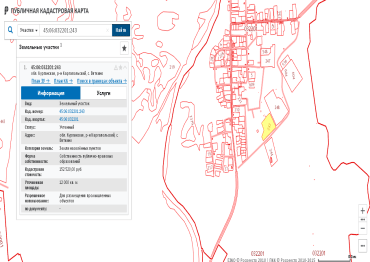 о Предоставление земельного участка в аренду без проведения торгов в целях реализации масштабных инвестиционных проектов с последующим правом выкупа;

о Субсидирование лизинга оборудования до 50%, но не более 50 млн.руб.; 

о Возмещение затрат на проведение культуртехнических мероприятий до 70% затрат; 

о Грантовая поддержка до 70 млн. руб.;

о Компенсация затрат на капитальное строительство 20 % (при условии поставок производственной продукции на экспорт); 

о Льготные кредиты, лизинг;

о Субсидия на возмещение части затрат на уплату процентов по кредитам в Агропромышленном комплексе;
о Микрозаймы Фонда микрофинансирования Курганской области, до 5 млн.руб. под 0,1% годовых.
ИНВЕСТИЦИОННАЯ ПЛОЩАДКА
Земельный участок вблизи деревни Мурзина
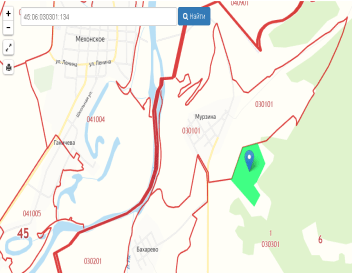 о Предоставление земельного участка в аренду без проведения торгов в целях реализации масштабных инвестиционных проектов с последующим правом выкупа;

о Субсидирование лизинга оборудования до 50%, но не более 50 млн.руб.; 

о Возмещение затрат на проведение культуртехнических мероприятий до 70% затрат; 

о Грантовая поддержка до 70 млн. руб.;

о Компенсация затрат на капитальное строительство 20 % (при условии поставок производственной продукции на экспорт); 

о Льготные кредиты, лизинг;

о Субсидия на возмещение части затрат на уплату процентов по кредитам в Агропромышленном комплексе;
о Микрозаймы Фонда микрофинансирования Курганской области, до 5 млн.руб. под 0,1% годовых.
ИНВЕСТИЦИОННАЯ ПЛОЩАДКА
Земельный участок  под   строительство завода по глубокой переработке  зерна
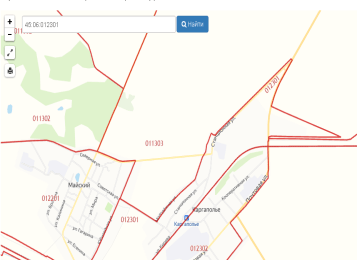 о Предоставление земельного участка в аренду без проведения торгов в целях реализации масштабных инвестиционных проектов с последующим правом выкупа;

о Субсидирование лизинга оборудования до 50%, но не более 50 млн.руб.; 

о Возмещение затрат на проведение культуртехнических мероприятий до 70% затрат; 

о Грантовая поддержка до 70 млн. руб.;

о Компенсация затрат на капитальное строительство 20 % (при условии поставок производственной продукции на экспорт); 

о Льготные кредиты, лизинг;

о Субсидия на возмещение части затрат на уплату процентов по кредитам в Агропромышленном комплексе;
о Микрозаймы Фонда микрофинансирования Курганской области, до 5 млн.руб. под 0,1% годовых.
ИНВЕСТИЦИОННАЯ ПЛОЩАДКА
Земельный участок вблизи р.п.Каргаполье
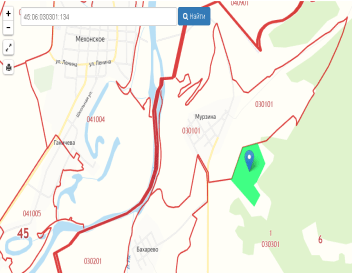 о Предоставление земельного участка в аренду без проведения торгов в целях реализации масштабных инвестиционных проектов с последующим правом выкупа;

о Субсидирование лизинга оборудования до 50%, но не более 50 млн.руб.; 

о Возмещение затрат на проведение культуртехнических мероприятий до 70% затрат; 

о Грантовая поддержка до 70 млн. руб.;

о Компенсация затрат на капитальное строительство 20 % (при условии поставок производственной продукции на экспорт); 

о Льготные кредиты, лизинг;

о Субсидия на возмещение части затрат на уплату процентов по кредитам в Агропромышленном комплексе;
о Микрозаймы Фонда микрофинансирования Курганской области, до 5 млн.руб. под 0,1% годовых.
ИНВЕСТИЦИОННАЯ ПЛОЩАДКА
Земельный участок в населенном пункте Жикино (восточнее)
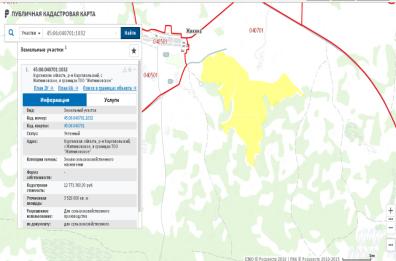 о Предоставление земельного участка в аренду без проведения торгов в целях реализации масштабных инвестиционных проектов с последующим правом выкупа;

о Субсидирование лизинга оборудования до 50%, но не более 50 млн.руб.; 

о Возмещение затрат на проведение культуртехнических мероприятий до 70% затрат; 

о Грантовая поддержка до 70 млн. руб.;

о Компенсация затрат на капитальное строительство 20 % (при условии поставок производственной продукции на экспорт); 

о Льготные кредиты, лизинг;

о Субсидия на возмещение части затрат на уплату процентов по кредитам в Агропромышленном комплексе;
о Микрозаймы Фонда микрофинансирования Курганской области, до 5 млн.руб. под 0,1% годовых.
ИНВЕСТИЦИОННАЯ ПЛОЩАДКА
Земельный участок в населенном пункте Заря (южнее). Проект «Миниферма».
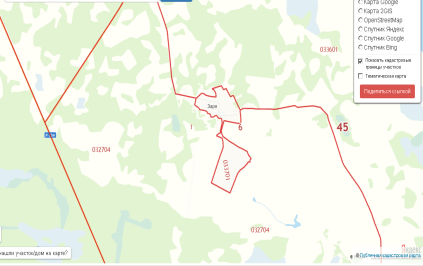 о Предоставление земельного участка в аренду без проведения торгов в целях реализации масштабных инвестиционных проектов с последующим правом выкупа;

о Субсидирование лизинга оборудования до 50%, но не более 50 млн.руб.; 

о Возмещение затрат на проведение культуртехнических мероприятий до 70% затрат; 

о Грантовая поддержка до 70 млн. руб.;

о Компенсация затрат на капитальное строительство 20 % (при условии поставок производственной продукции на экспорт); 

о Льготные кредиты, лизинг;

о Субсидия на возмещение части затрат на уплату процентов по кредитам в Агропромышленном комплексе;
о Микрозаймы Фонда микрофинансирования Курганской области, до 5 млн.руб. под 0,1% годовых.
ИНВЕСТИЦИОННАЯ ПЛОЩАДКА
Земельный участок в населенном пункте Скоробогатова. Проект «Миниферма»
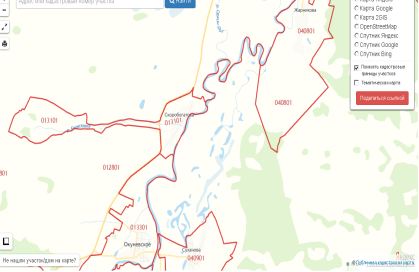 о Предоставление земельного участка в аренду без проведения торгов в целях реализации масштабных инвестиционных проектов с последующим правом выкупа;

о Субсидирование лизинга оборудования до 50%, но не более 50 млн.руб.; 

о Возмещение затрат на проведение культуртехнических мероприятий до 70% затрат; 

о Грантовая поддержка до 70 млн. руб.;

о Компенсация затрат на капитальное строительство 20 % (при условии поставок производственной продукции на экспорт); 

о Льготные кредиты, лизинг;

о Субсидия на возмещение части затрат на уплату процентов по кредитам в Агропромышленном комплексе;
о Микрозаймы Фонда микрофинансирования Курганской области, до 5 млн.руб. под 0,1% годовых.
ИНВЕСТИЦИОННАЯ ПЛОЩАДКА
Земельный участок в населенном пункте Нечунаево. Проект «Миниферма»
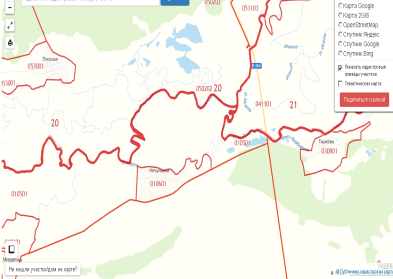 о Предоставление земельного участка в аренду без проведения торгов в целях реализации масштабных инвестиционных проектов с последующим правом выкупа;

о Субсидирование лизинга оборудования до 50%, но не более 50 млн.руб.; 

о Возмещение затрат на проведение культуртехнических мероприятий до 70% затрат; 

о Грантовая поддержка до 70 млн. руб.;

о Компенсация затрат на капитальное строительство 20 % (при условии поставок производственной продукции на экспорт); 

о Льготные кредиты, лизинг;

о Субсидия на возмещение части затрат на уплату процентов по кредитам в Агропромышленном комплексе;
о Микрозаймы Фонда микрофинансирования Курганской области, до 5 млн.руб. под 0,1% годовых.
ИНВЕСТИЦИОННАЯ ПЛОЩАДКА
Земельный участок в населенном пункте Житниково. Проект «Миниферма».
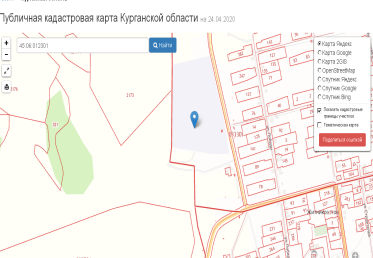 о Предоставление земельного участка в аренду без проведения торгов в целях реализации масштабных инвестиционных проектов с последующим правом выкупа;

о Субсидирование лизинга оборудования до 50%, но не более 50 млн.руб.; 

о Возмещение затрат на проведение культуртехнических мероприятий до 70% затрат; 

о Грантовая поддержка до 70 млн. руб.;

о Компенсация затрат на капитальное строительство 20 % (при условии поставок производственной продукции на экспорт); 

о Льготные кредиты, лизинг;

о Субсидия на возмещение части затрат на уплату процентов по кредитам в Агропромышленном комплексе;
о Микрозаймы Фонда микрофинансирования Курганской области, до 5 млн.руб. под 0,1% годовых.
ИНВЕСТИЦИОННАЯ ПЛОЩАДКА
Земельный участок  д. Жилина
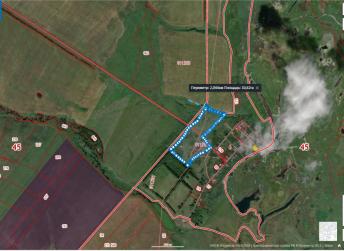 о Предоставление земельного участка в аренду без проведения торгов в целях реализации масштабных инвестиционных проектов с последующим правом выкупа;

о Субсидирование лизинга оборудования до 50%, но не более 50 млн.руб.; 

о Возмещение затрат на проведение культуртехнических мероприятий до 70% затрат; 

о Грантовая поддержка до 70 млн. руб.;

о Компенсация затрат на капитальное строительство 20 % (при условии поставок производственной продукции на экспорт); 

о Льготные кредиты, лизинг;

о Субсидия на возмещение части затрат на уплату процентов по кредитам в Агропромышленном комплексе;
о Микрозаймы Фонда микрофинансирования Курганской области, до 5 млн.руб. под 0,1% годовых.
ИНВЕСТИЦИОННАЯ ПЛОЩАДКА
Земельный участок на въезде в р.п.Каргаполье со стороны г.Шадринска
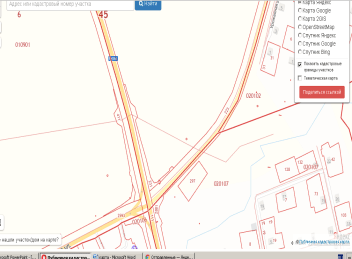 о Предоставление земельного участка в аренду без проведения торгов в целях реализации масштабных инвестиционных проектов с последующим правом выкупа;

о Субсидирование лизинга оборудования до 50%, но не более 50 млн.руб.; 

о Возмещение затрат на проведение культуртехнических мероприятий до 70% затрат; 

о Грантовая поддержка до 70 млн. руб.;

о Компенсация затрат на капитальное строительство 20 % (при условии поставок производственной продукции на экспорт); 

о Льготные кредиты, лизинг;

о Субсидия на возмещение части затрат на уплату процентов по кредитам в Агропромышленном комплексе;
о Микрозаймы Фонда микрофинансирования Курганской области, до 5 млн.руб. под 0,1% годовых.
КОММЕРЧЕСКАЯ НЕДВИЖИМОСТЬ, ПРЕДПРИНИМАТЕЛЬСТВО
ПОМЕЩЕНИЯ ДЛЯ РАЗМЕЩЕНИЯ
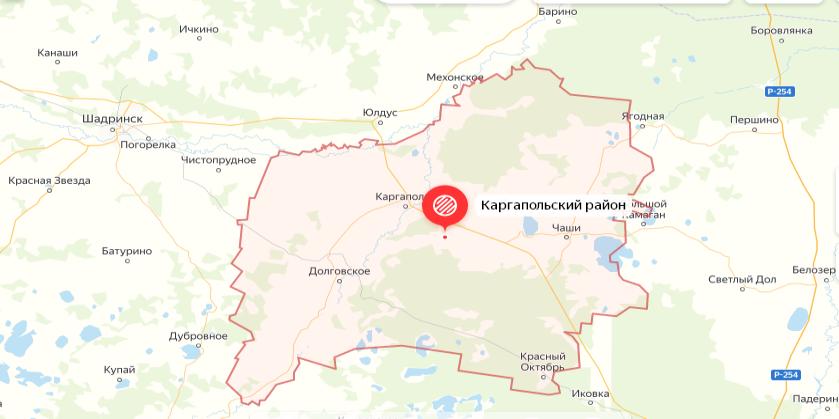 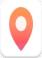 Административные, деловые помещения и иная недвижимость
МЕРЫ ГОСПОДДЕРЖКИ:
Субсидирование до 50 % затрат, связанных с уплатой первого взноса (аванса) при заключении договора (договоров) лизинга оборудования
Кредитные программы МСП-Банка
Предоставление гарантийного поручительства  до 17 млн. руб.
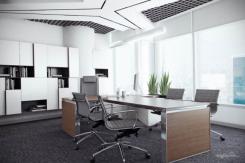 Помещение для аренды в р.п.Каргаполье
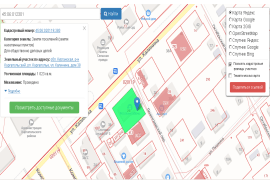 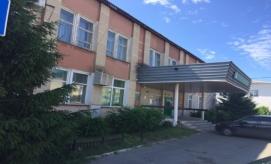 Помещение для аренды в р.п.Каргаполье, ул.Чкалова, 19а
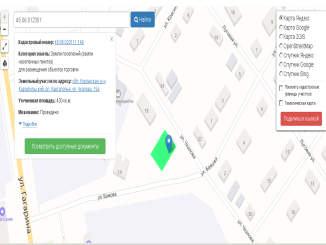 Помещение для  продажи или аренды в Каргапольский район, с.Тагильское, ул.Октябрьская, 31
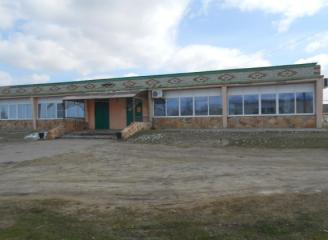